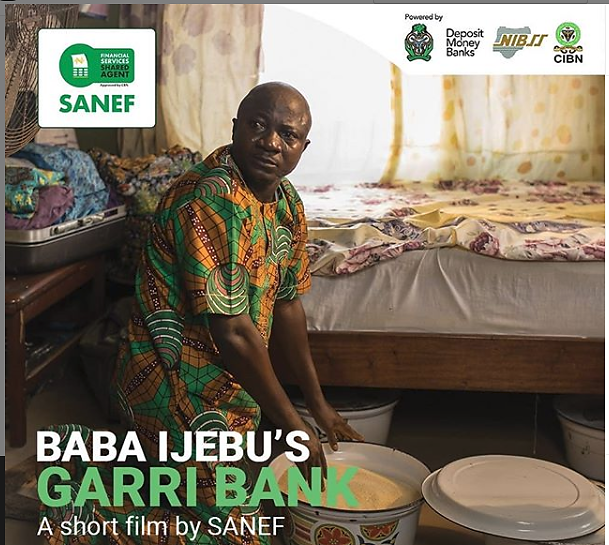 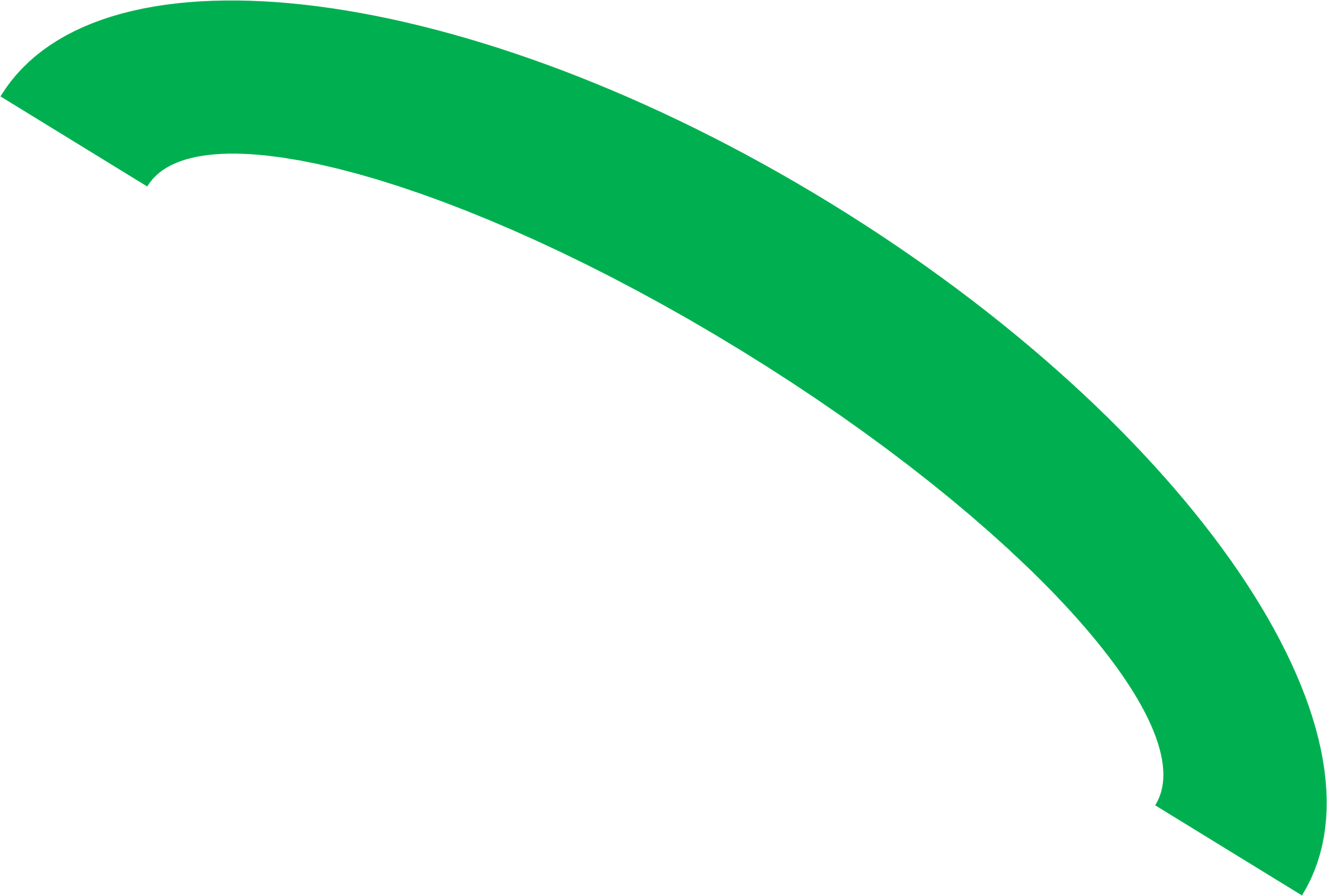 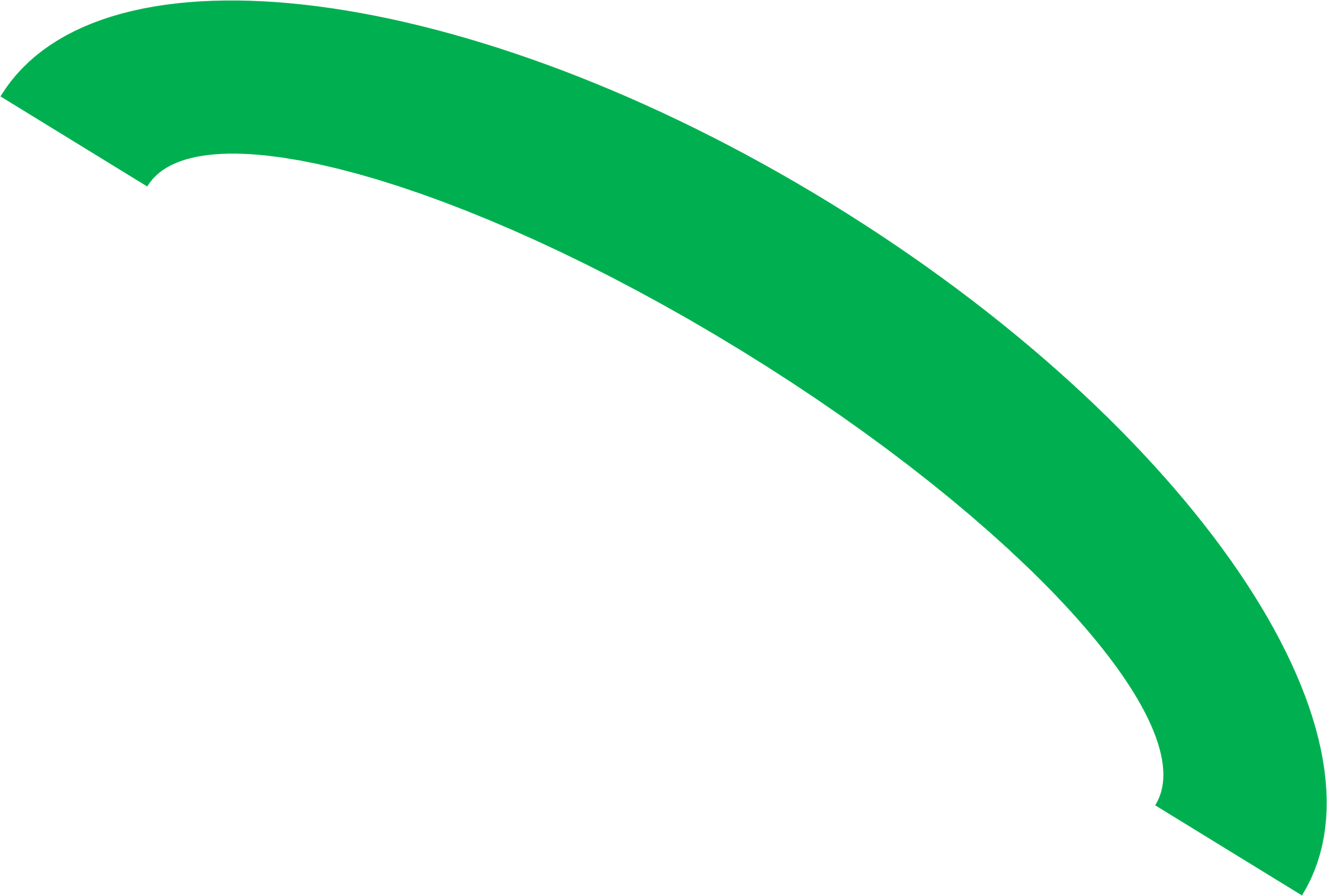 Financial Inclusionin Nigeria-Role of SANEF
Presentation at ALP Seminar Series
20 June 2019
1
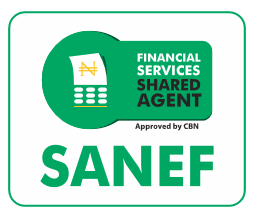 Outline
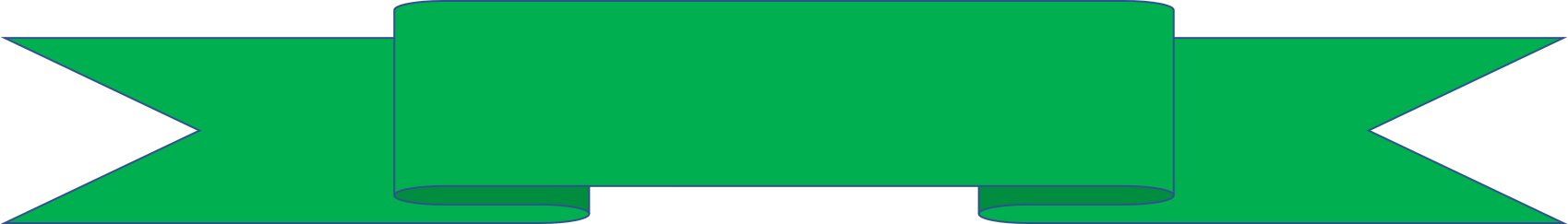 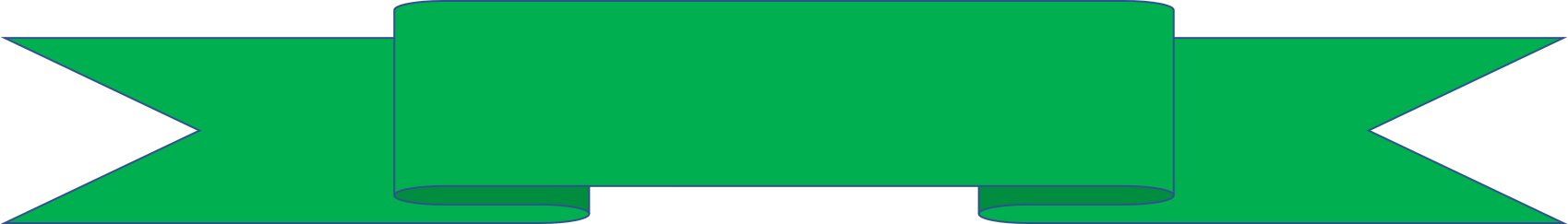 1
What is Financial Inclusion?
2
Global View of Financial Inclusion
3
Financial Inclusion in Nigeria
4
Establishment of SANEF
2
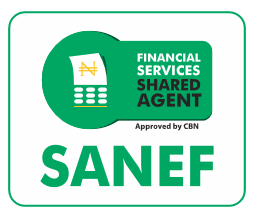 Introduction: What is Financial Inclusion?
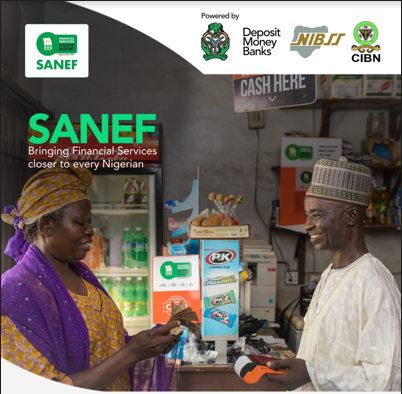 “Financial inclusion is where individuals and businesses have access to useful and affordable financial products and services that meet their needs that are delivered in a responsible and sustainable way”
* Financial products – Savings; Credit; Insurance; Pensions
3
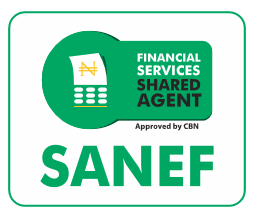 Global View of Financial Inclusion (1/2)
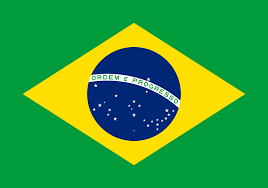 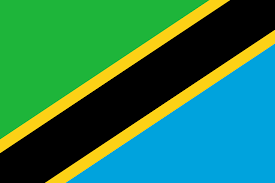 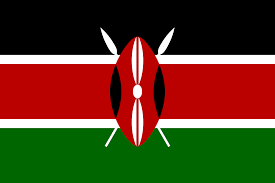 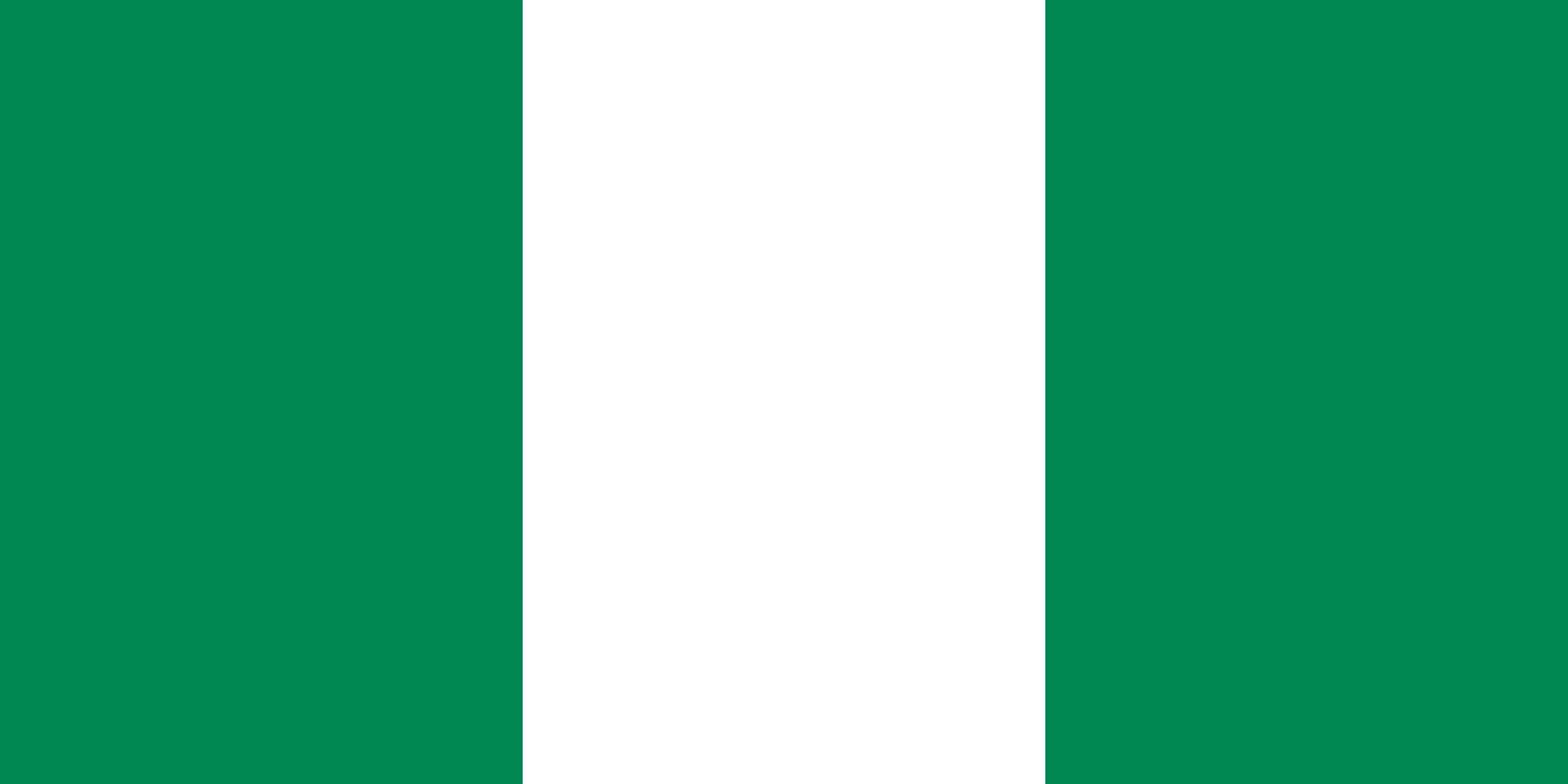 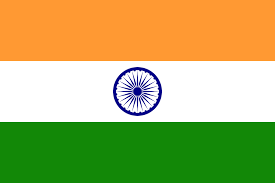 A look at how Nigeria compares to her counterparts by population or region reveals the dire need for evolution of agent banking in Nigeria
*2017 Annual Report, Nigeria Financial Inclusion Strategy, CBN
4
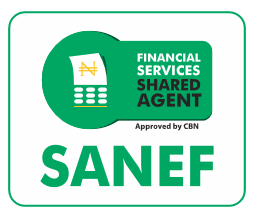 Global View of Financial Inclusion (2/2):
Critical Success Factors across Countries
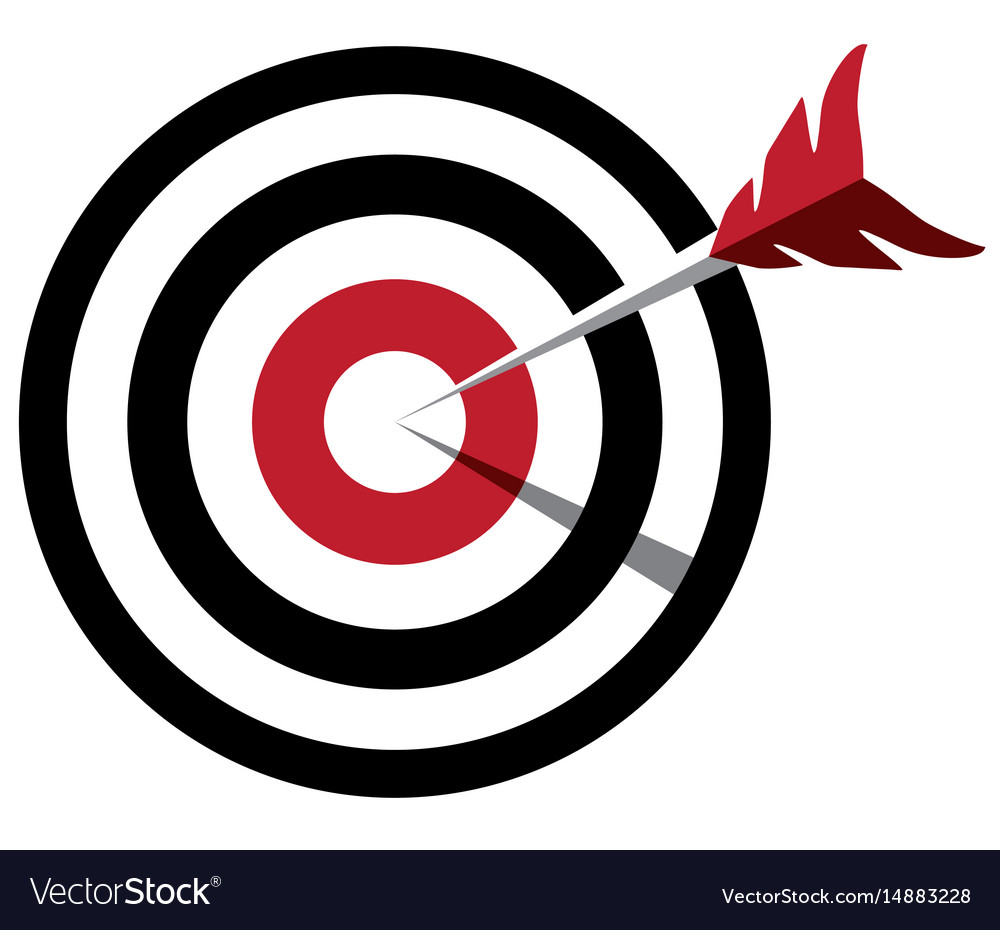 Brazil
India
The Central Bank introduced and refined regulations to support the use of agents
Banks adopted agents as means of cost-cutting and reaching people in remote areas
Rolled-out a unique identifier called “AADHAAR”
Relaxed regulations around KYC 
Created an all-inclusive financial product -Government Savings Account 
The Central Bank (Reserve Bank of India) allowed introduction of Business Correspondents (equivalent to Super Agents in Nigeria) by banks
Kenya
Started with lack of formal regulatory framework e.g. issued only a letter of No Objection initially to permit M-PESA
Agent Banking from success of Mobile Money 
Huge support from donors
5
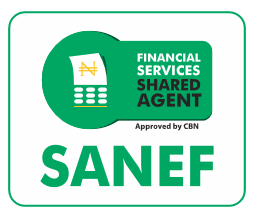 Status of Financial Inclusion in Nigeria
ecent survey on Financial Inclusion* in Nigeria revealed that 36.8% of the 99.6million adult population are financially excluded as at December 2018
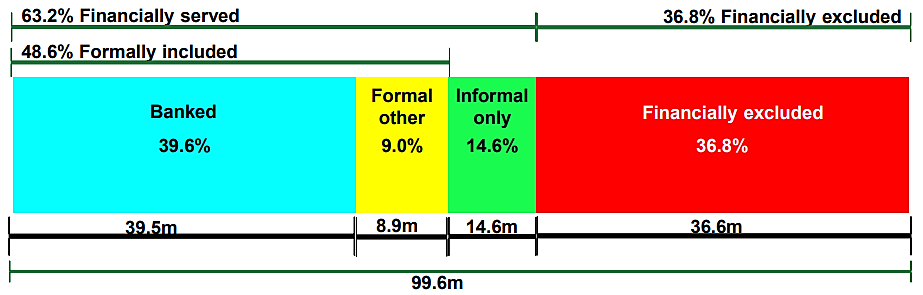 Women -20.4m (56%) of Excluded; 40.9% of Female adult population
Men 16.2m (44%) of Excluded; 32.5% of Male adult population
6
*Source: EFInA Access to Financial Services in Nigeria 2018 Survey
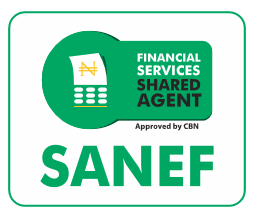 Timeline of Financial Inclusion in Nigeria
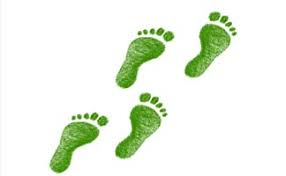 Banks (previously holding mobile money license) shifted focus to providing agent banking
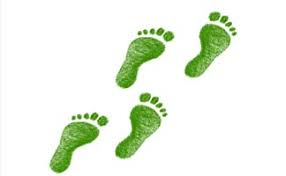 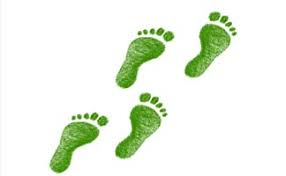 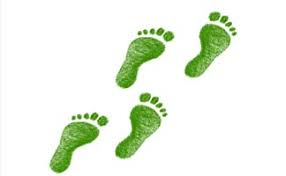 2018
CBN issued a Regulatory Framework for Super Agents
2017
CBN introduced the 1st National Financial Inclusion Strategy as a roadmap to achieve FI targets

Licensed 22 entities to provide mobile money services
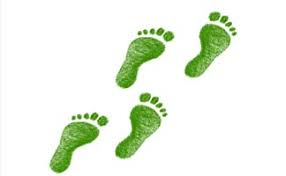 2015
CBN released the National Financial Inclusion Strategy, Revised 2018

Launched an exposure draft of new licensing regime for Payment Service Providers

Established the Shared Agent Network Expansion Facilities (SANEF)
2013
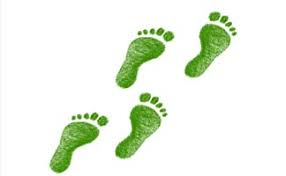 2012
CBN introduced Agent Banking as a delivery channel for offering banking services
2010
CBN introduced Mobile Money to include unbanked population
7
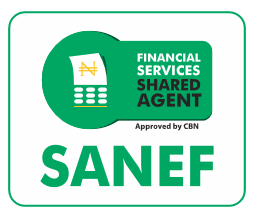 Challenges of Financial Inclusion in Nigeria
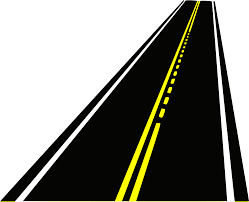 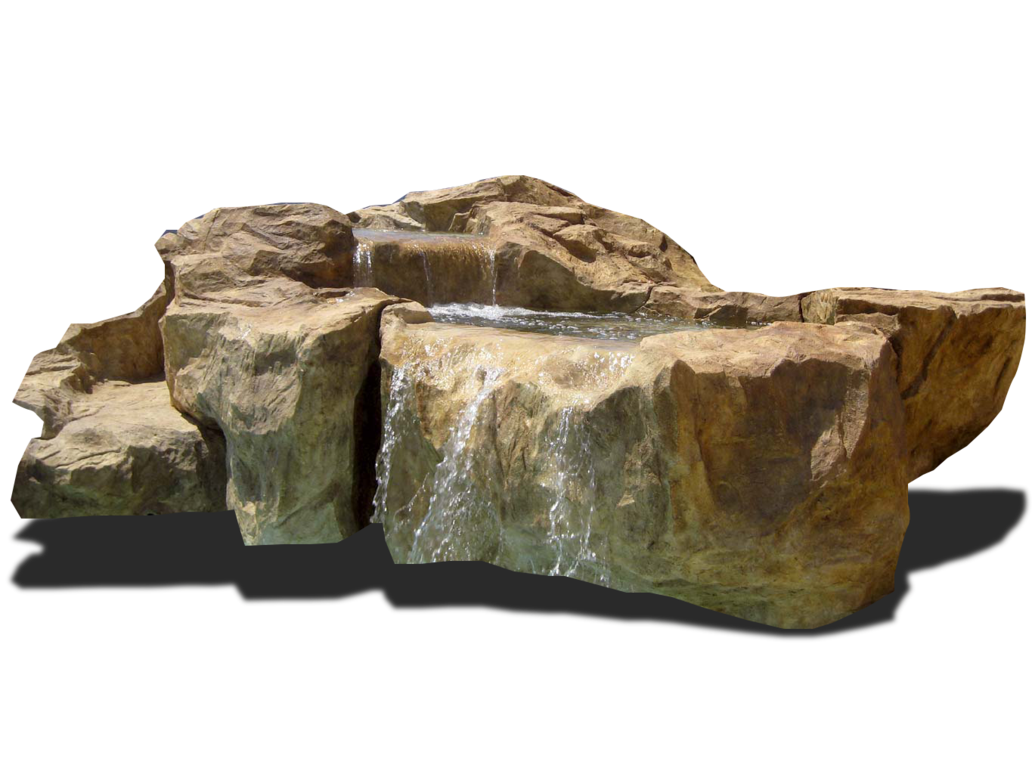 8
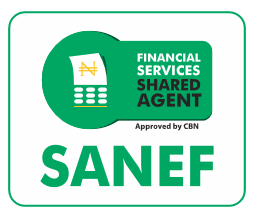 Establishment of SANEF
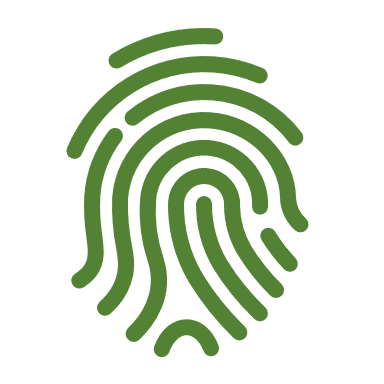 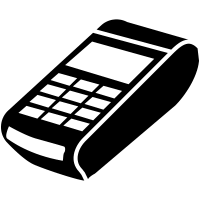 About SANEF
1. 500,000 Financial access points/agents
2. Bank accounts/
BVN to 70 million
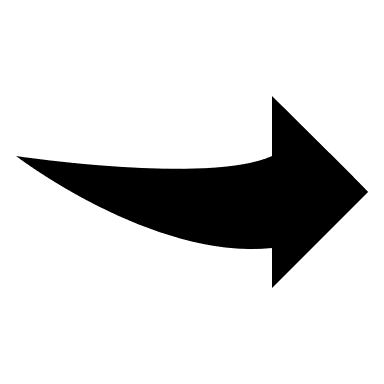 Shared Agent Network Expansion Facilities (SANEF) started as a project in February 2018

SANEF was incorporated as a company in January 2019 

An intervention to widen and deepen financial access points and services for the purpose of increasing financial inclusion to 80% by 2020

Financial Inclusion - 63.2% as at Dec. 2018
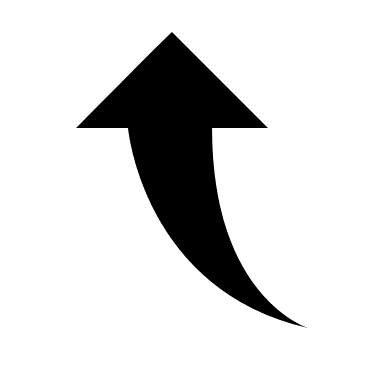 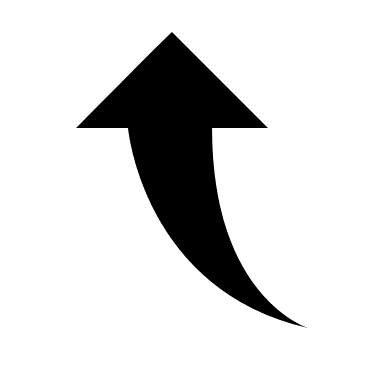 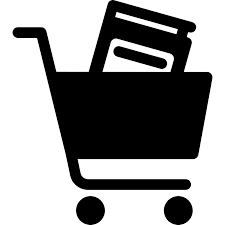 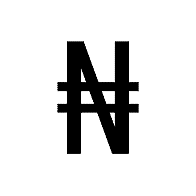 7. Favourable pricing
3. Introduce “No frills” products
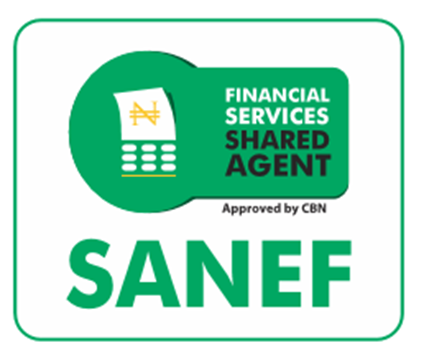 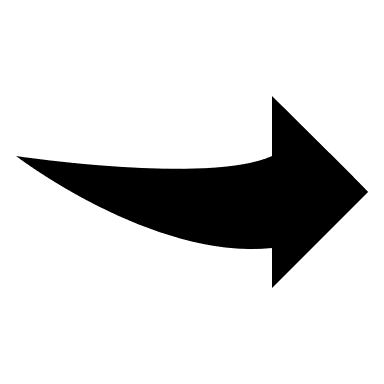 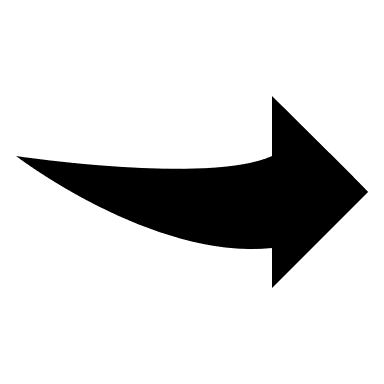 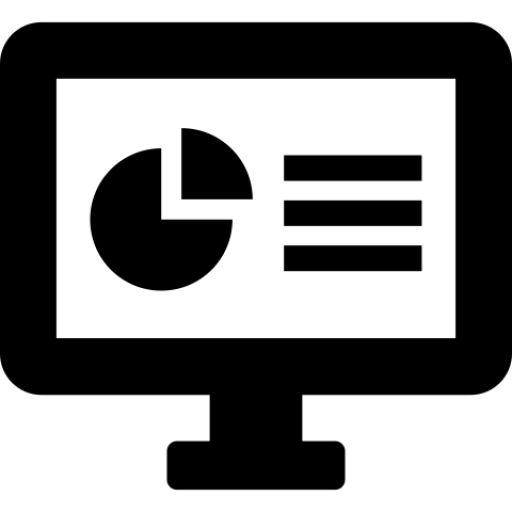 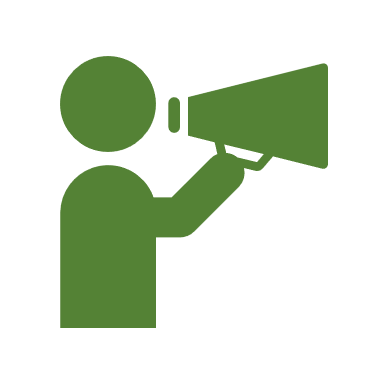 6. Interoperable technology platform
4. Financial Literacy and Campaign Awareness
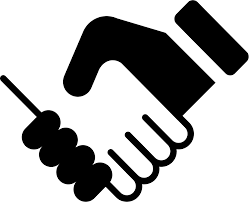 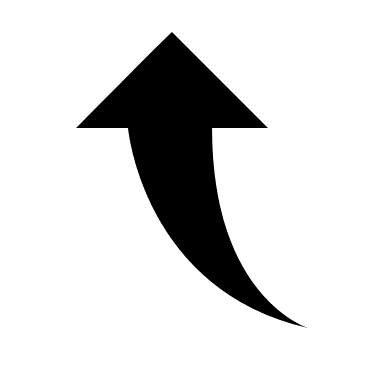 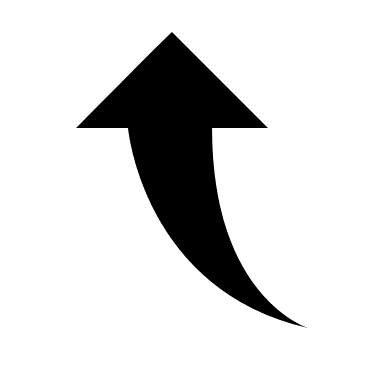 5. Collaboration
with Stakeholders
Objectives of SANEF
9
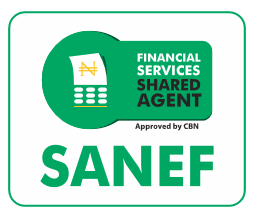 SANEF Plans
Provide Support to Super Agents, banks and other stakeholders to acquire agents in 6 geo-political zones
Accelerate and Simplify BVN enrolment
Create Interoperable platform for product deployment, transactions and Account opening
More collaboration between Banks and Super Agents  to ramp up Account opening 
Introduction of basic products and special Account with benefits designed to attract the unbanked
Engage with Regulatory bodies for favourable policies and conducive environment for growth in Financial Inclusion. Collaborate with interested partners
Drive Financial Literacy and Campaign awareness via Print, Radio, Social media, Community engagements etc
Appropriate pricing for all stakeholders- Super agents, agents  and consumers
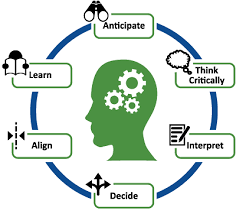 10
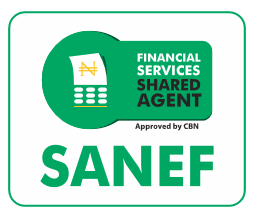 Advantages….
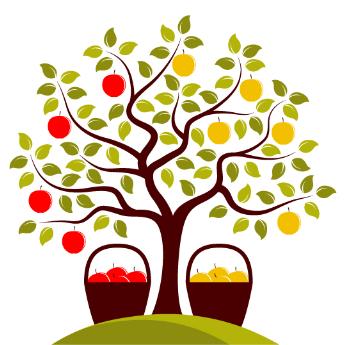 11
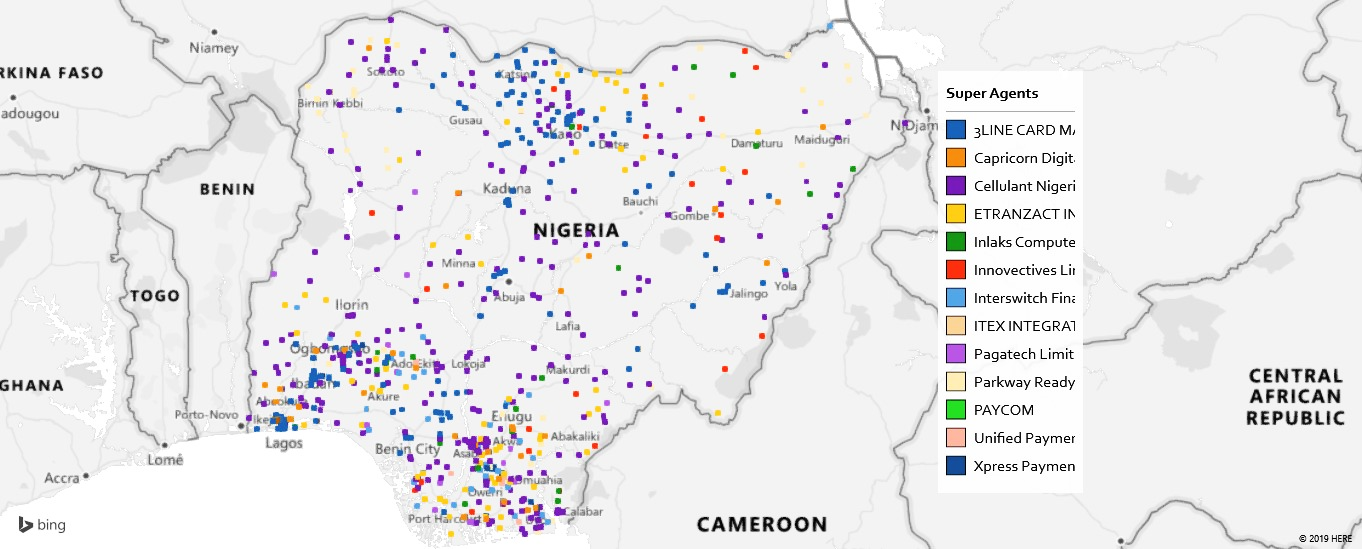 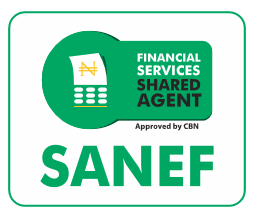 Geographical Spread of Agents by Super Agents
12
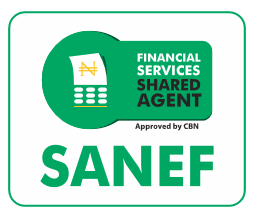 SANEF Super Agents/MMOs
Interswitch
ifiscustomercare@interswitchgroup.com
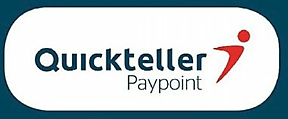 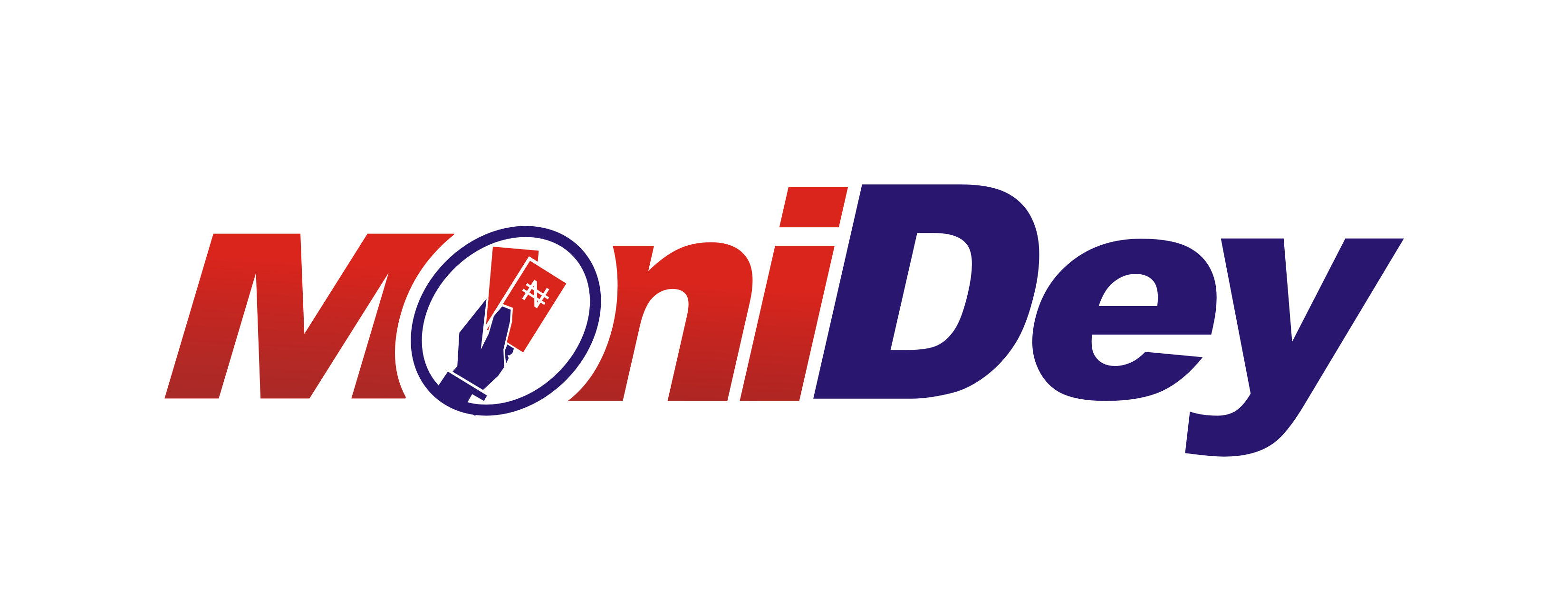 Inlaks
agentenquiries@monidey.ng
eTranzact
agentenquiries@etranzact.com
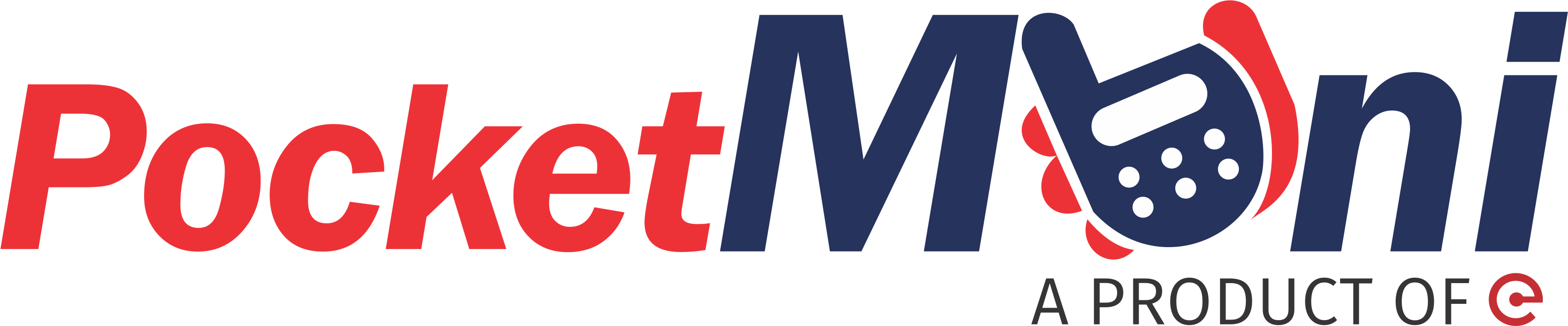 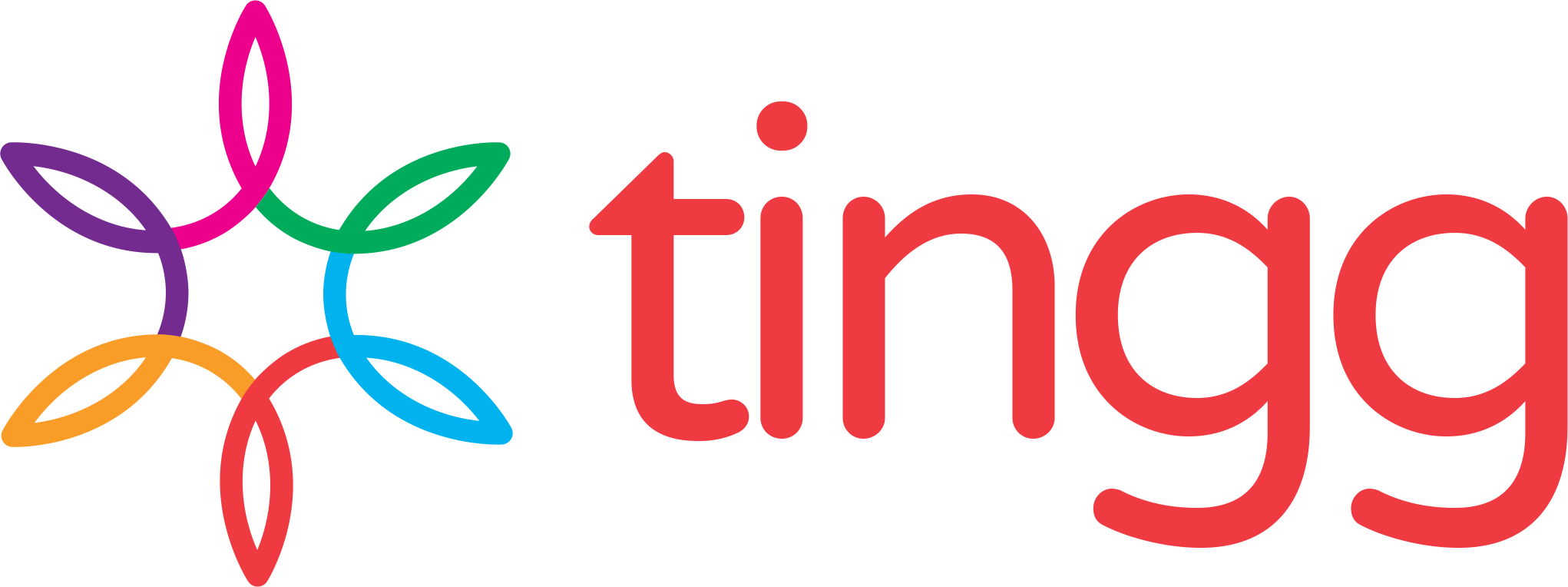 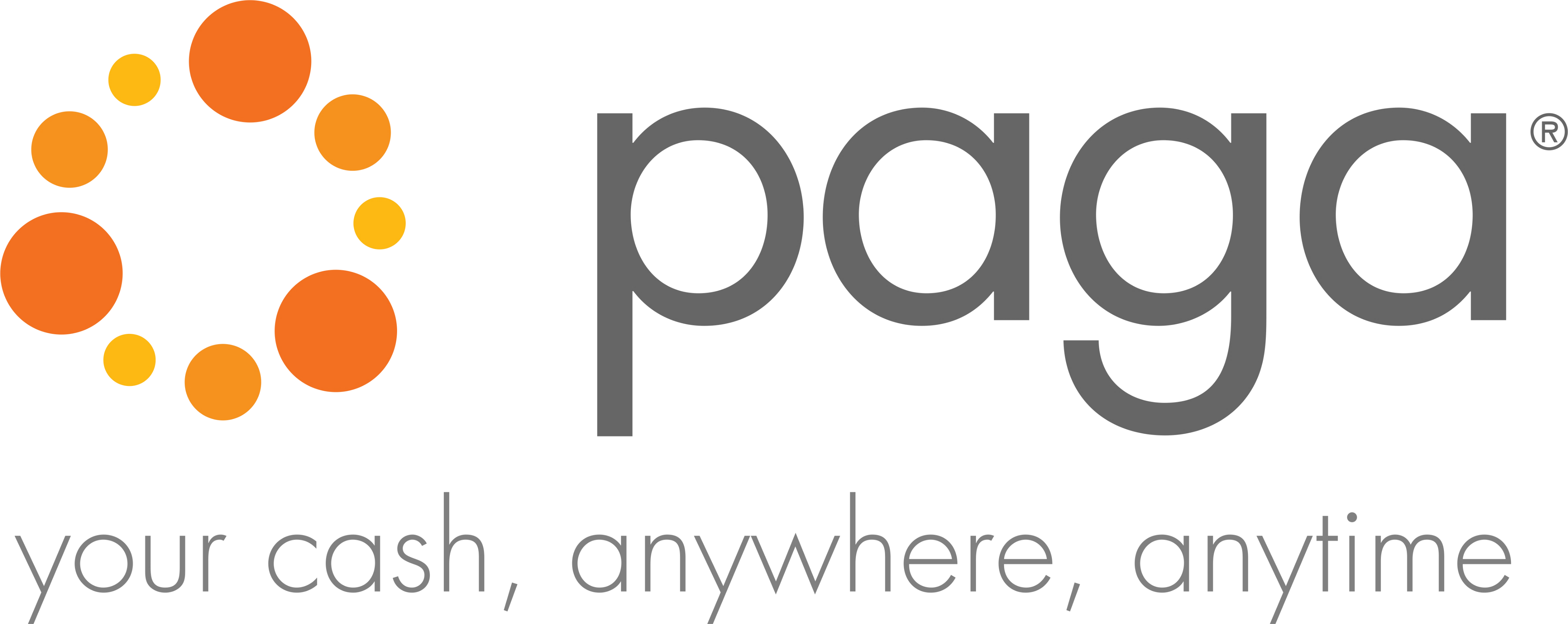 Paga
agents@mypaga.com
Cellulant
info@cellulant.com.ng
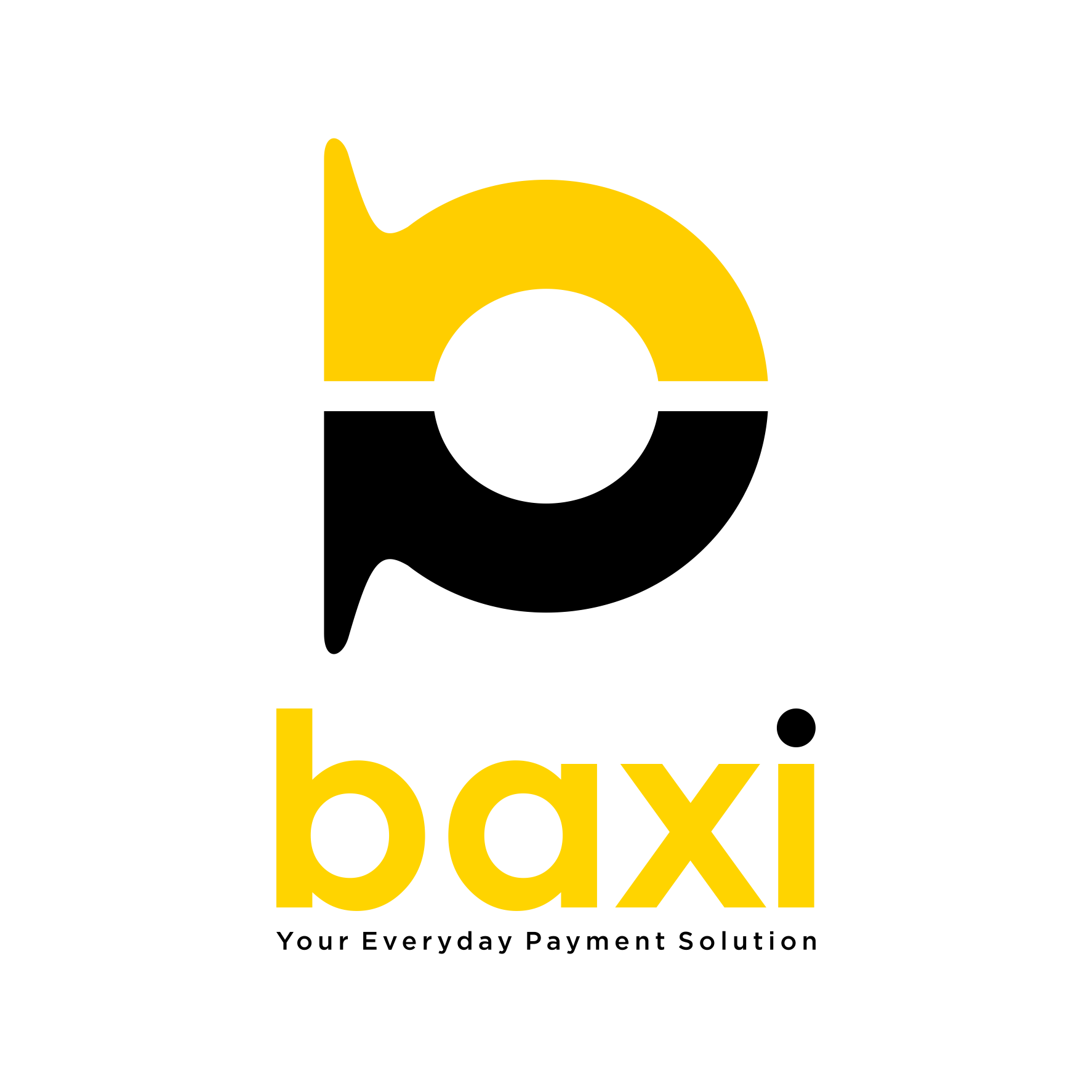 Capricorn
sanef@capricorndigi.com
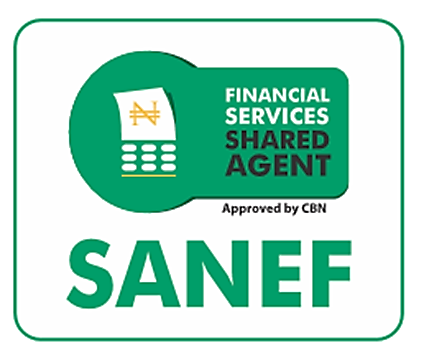 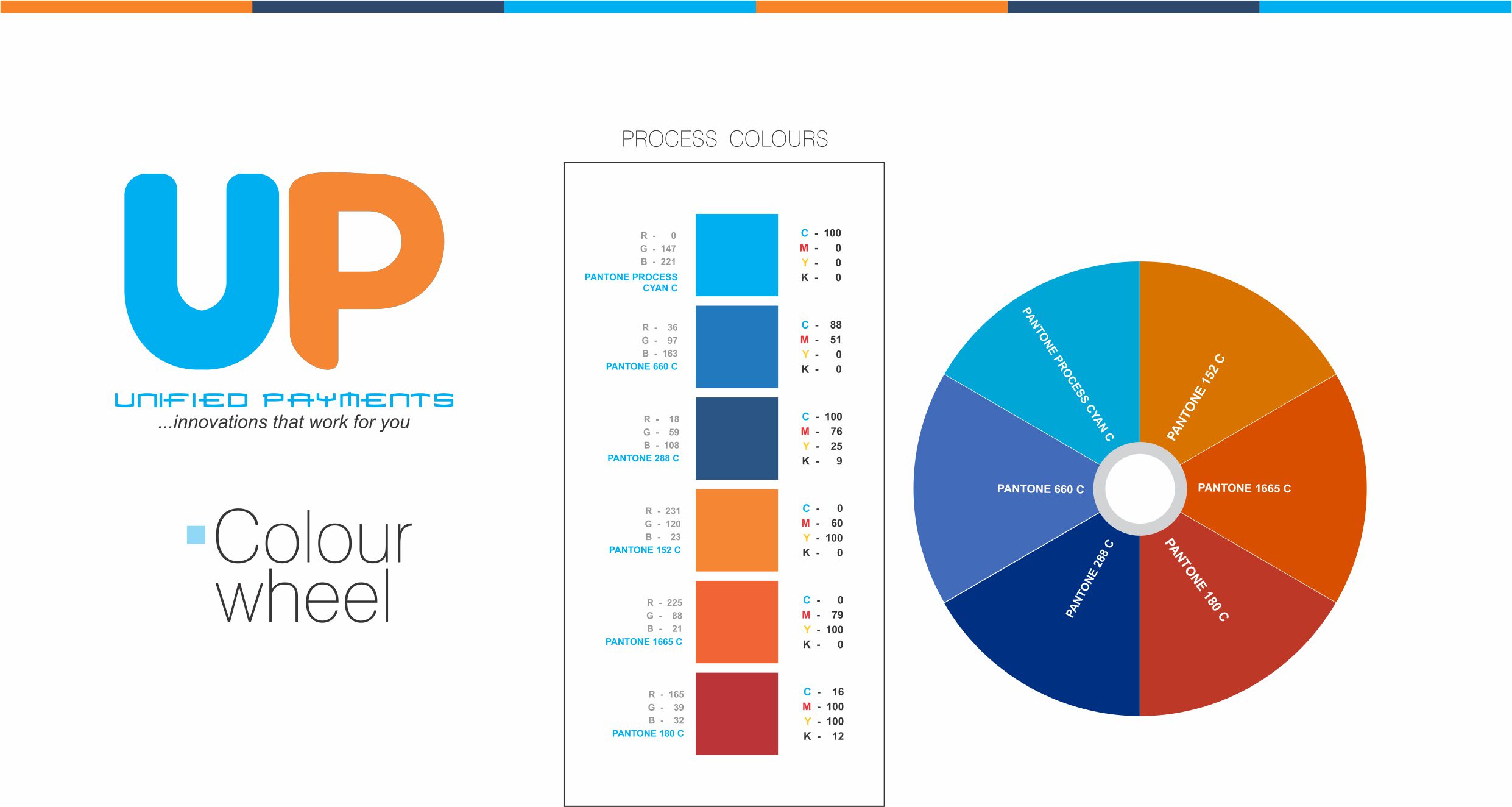 Unified Payments
agencynetworkgroup@up-ng.com
Xpress Payments
customercare@xpresspayments.com
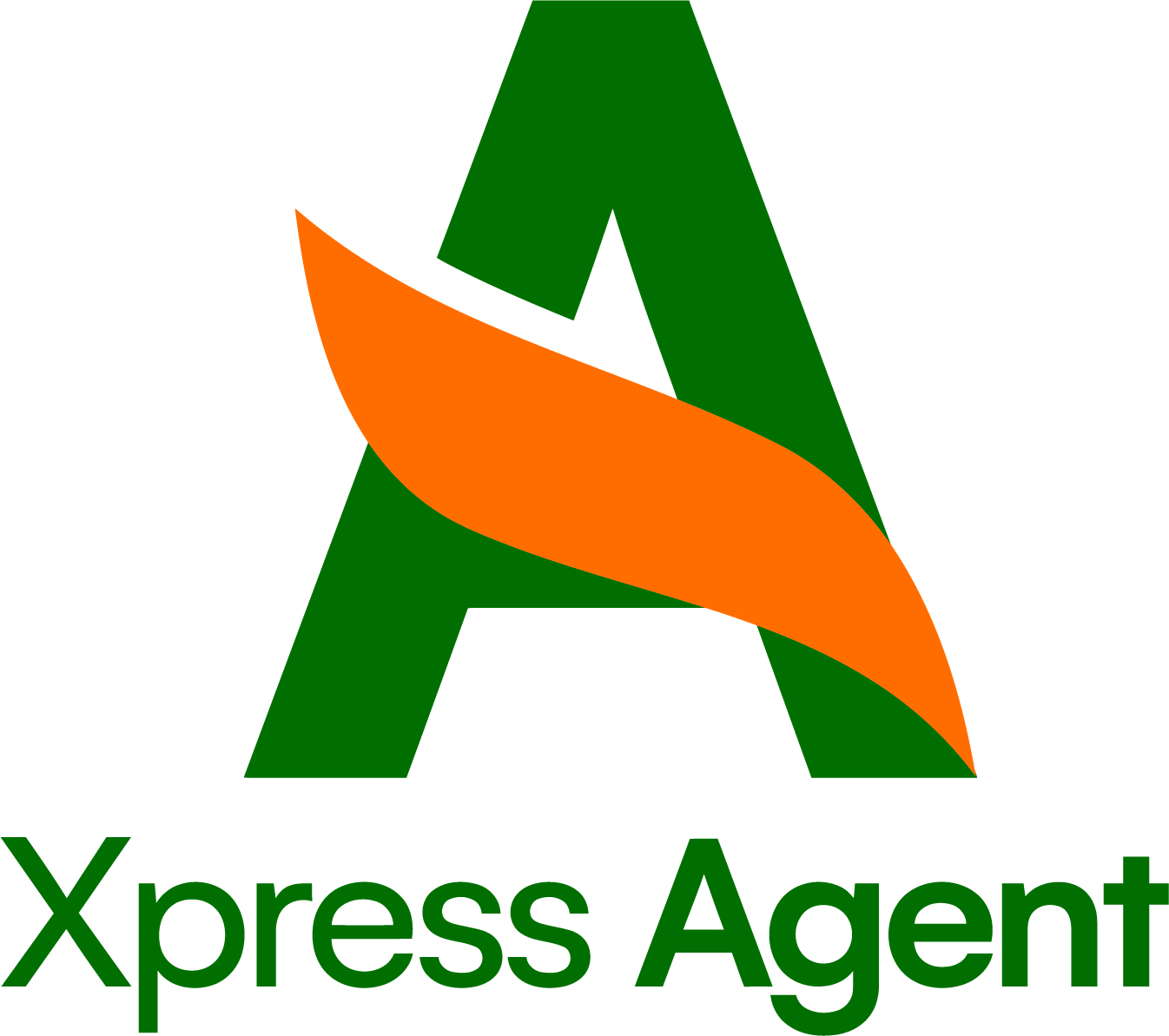 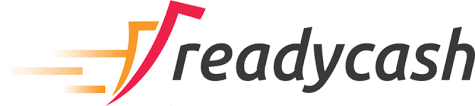 Parkway Projects
readycash@parkwayprojects.com
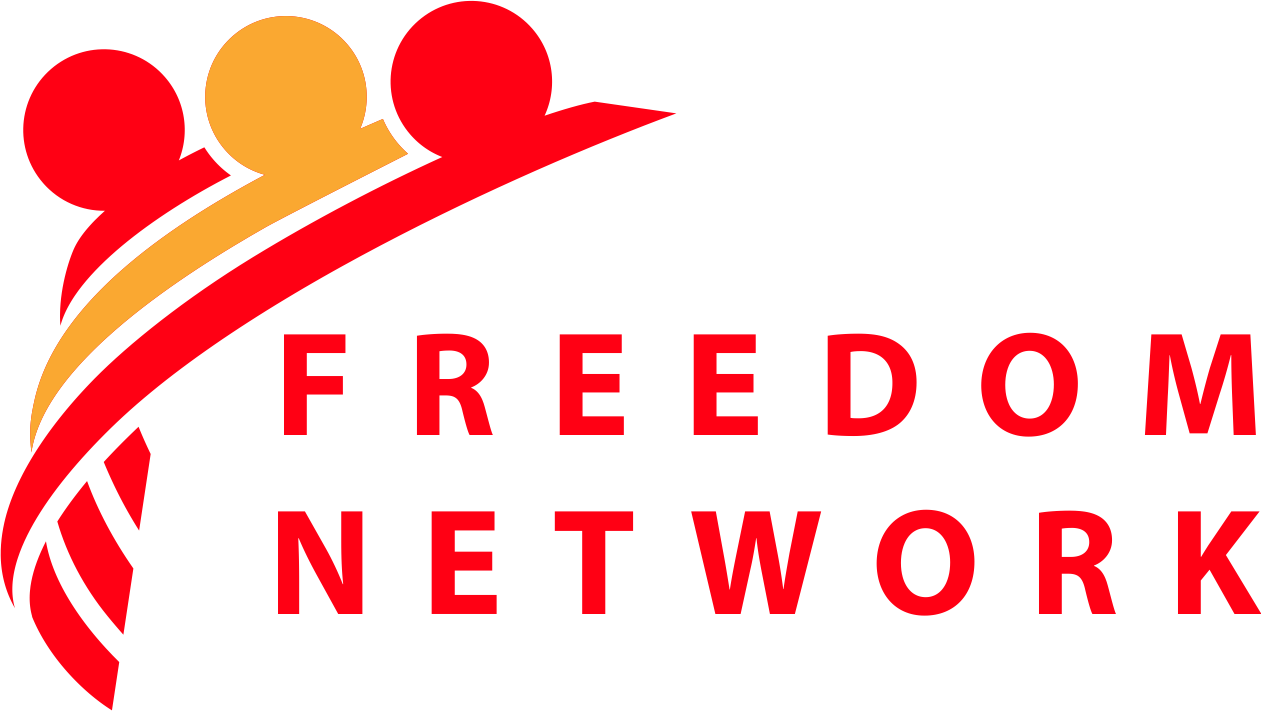 3Line
freedomnetwork@3lineng.com
There are 11 licensed Super Agents  currently  onboard the SANEF intervention programme
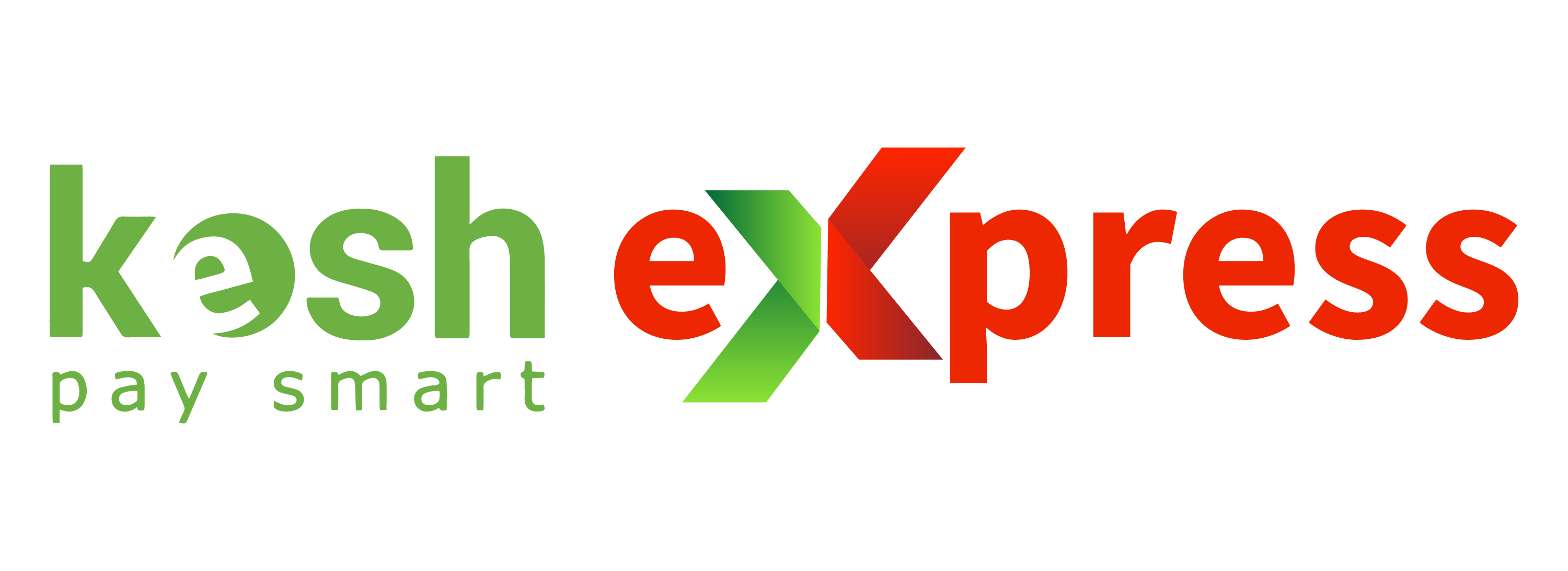 Others with Agent Network
Innovectives
agentenquiries@innovectives.com
13
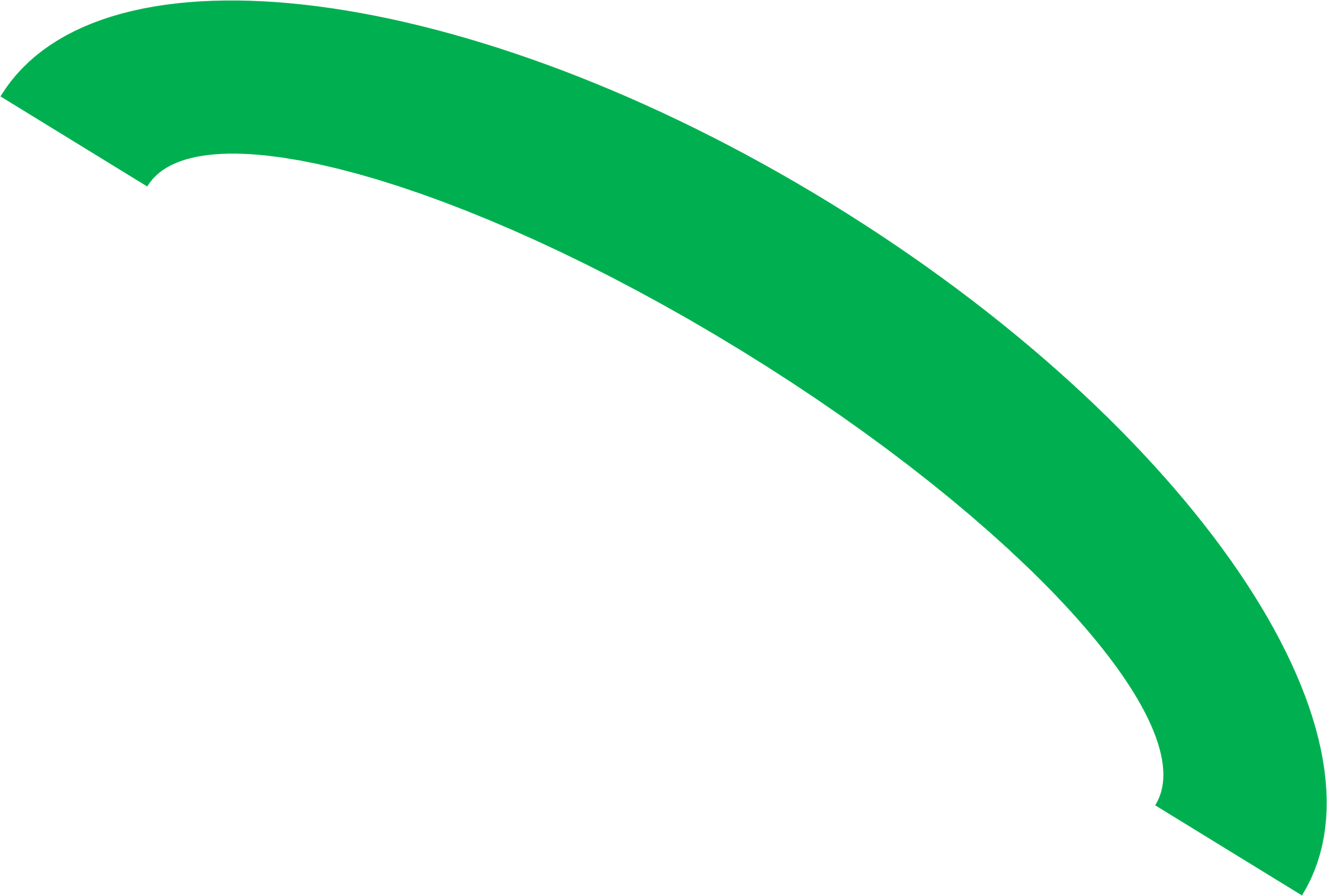 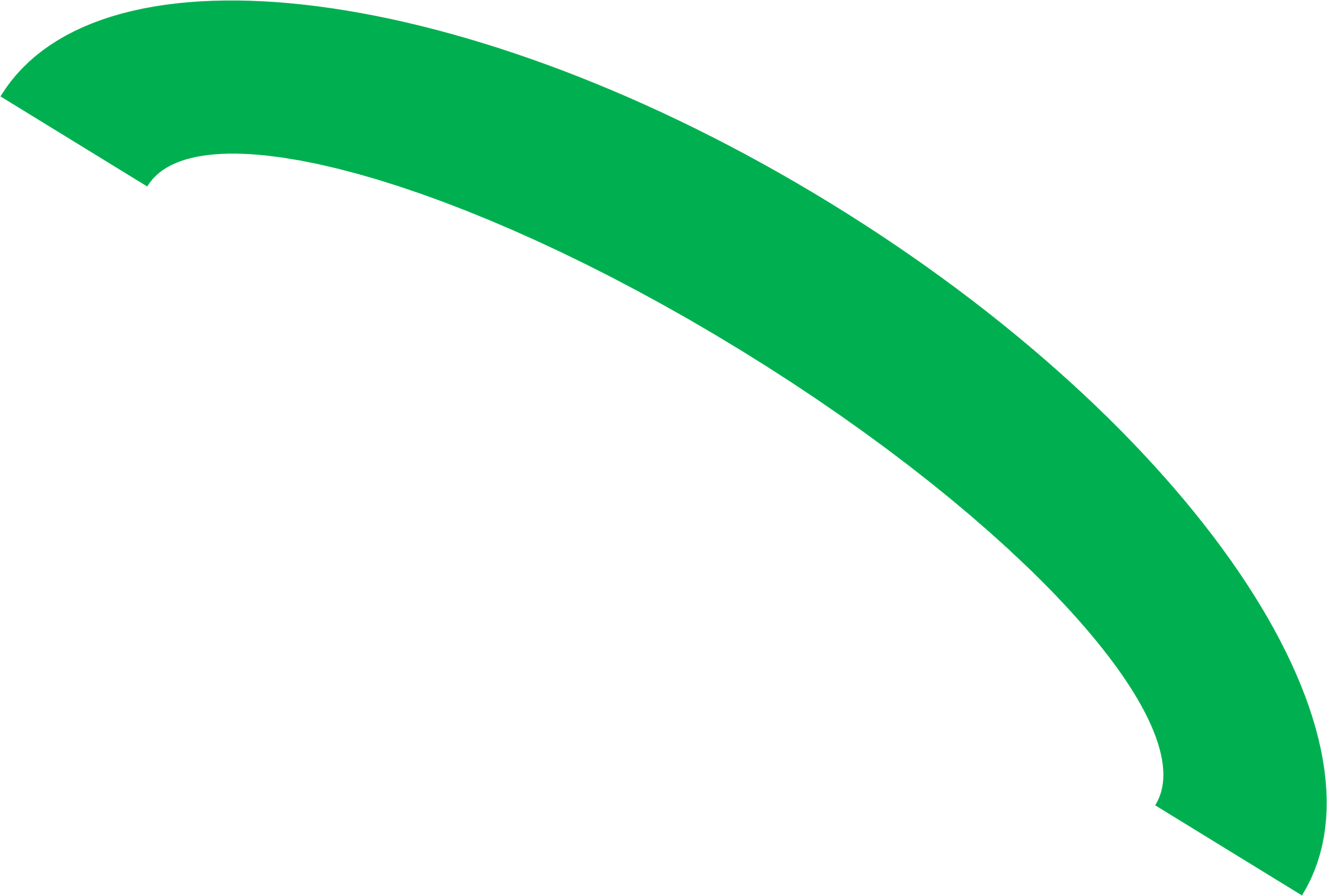 Thank You
Uche Uzoebo
Head, Distribution & Engagement
uche.uzoebo@sanefng.com
08033353939


Abimbola Ogunti
Team Lead, Products & Operations
abimbola.ogunti@sanefng.com
08028549263
©                June 2019
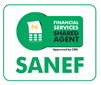 14